Етапи створення веб-сайтів. Конструювання сайтів.
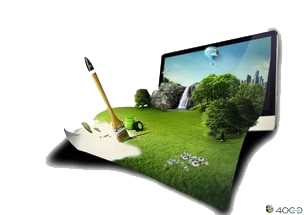 Сервіси Інтернету
Пригадайте:
Ви дізнаєтеся:
сервіси Google;

за якими критеріями, на вашу думку, потрібно оцінювати сайт
яку структуру можуть мати сайти;
які відмінності можуть мати веб-сторінки сайту;
Яку структуру можуть мати сайти?
Сукупність веб-сторінок певної тематики із системою навігації, що дає можливість переміщуватись між ними за допомогою гіперпосилань, які збережені на одному сервері, утворює сайт, або веб-сайт.
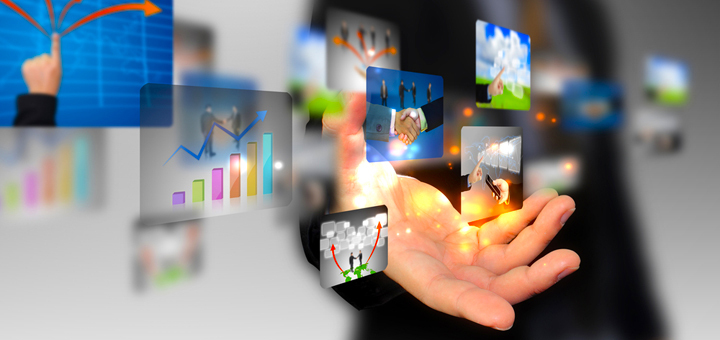 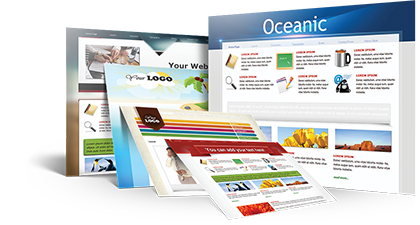 Яку структуру можуть мати сайти?
Під час планування структури сайту необхідно продумати кілька основних складових:
Структуру каталогів
Структуру навігації
Необхідність заставки сайту
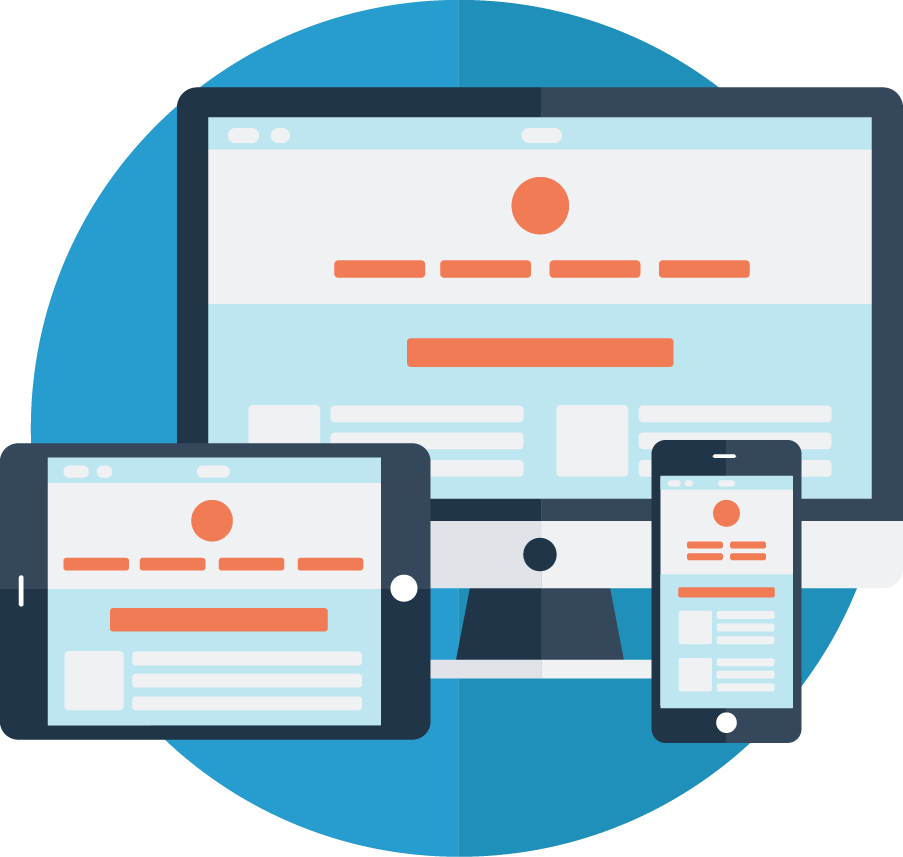 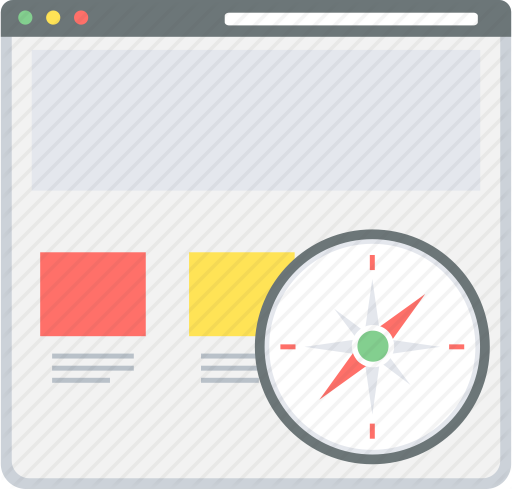 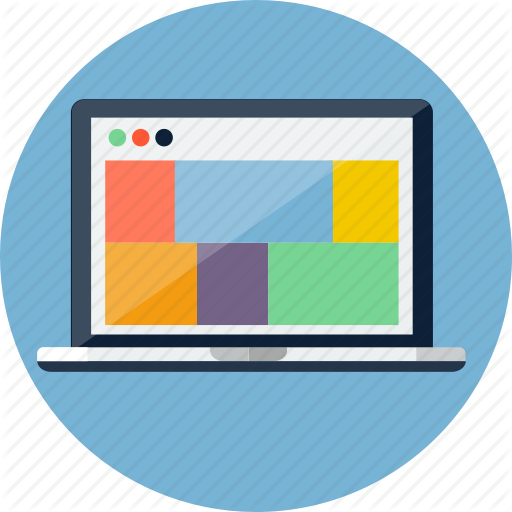 Яку структуру можуть мати сайти?
Розглядають
Внутрішню
структуру сайту
Зовнішню
структуру сайту
Яку структуру можуть мати сайти?
Розрізняють внутрішню структуру сайту:
Лінійну
Довільну
Ієрархічну
Лінійну (послідовну) структуру веб-сайту доцільно використовувати в разі послідовного подання відомостей, наприклад, про товари та послуги або матеріали навчального посібника.
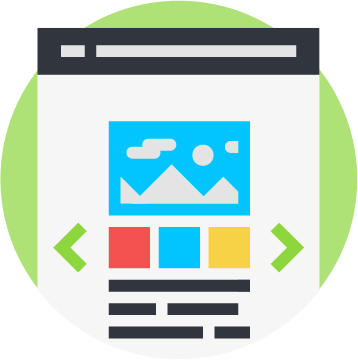 Яку структуру можуть мати сайти?
Головна сторінка
Сторінка 1
Сторінка 2
Яку структуру можуть мати сайти?
Головна сторінка
Сторінка
Сторінка
Сторінка
Сторінка
Сторінка
Сторінка
Сторінка
Сторінка
Сторінка
Яку структуру можуть мати сайти?
Яку структуру можуть мати сайти?
Яку структуру можуть мати сайти?
При цьому слід дотримуватися правила трьох кліків: до будь-якої сторінки сайту користувач має дістатися не більш, ніж за три переходи (три кліки).
Яку структуру можуть мати сайти?
Розрізняють:
Текстову систему навігації
Навігацію за допомогою кнопок
Використання навігаційних карт
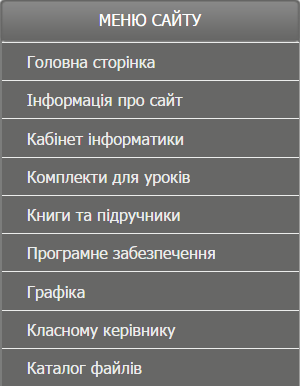 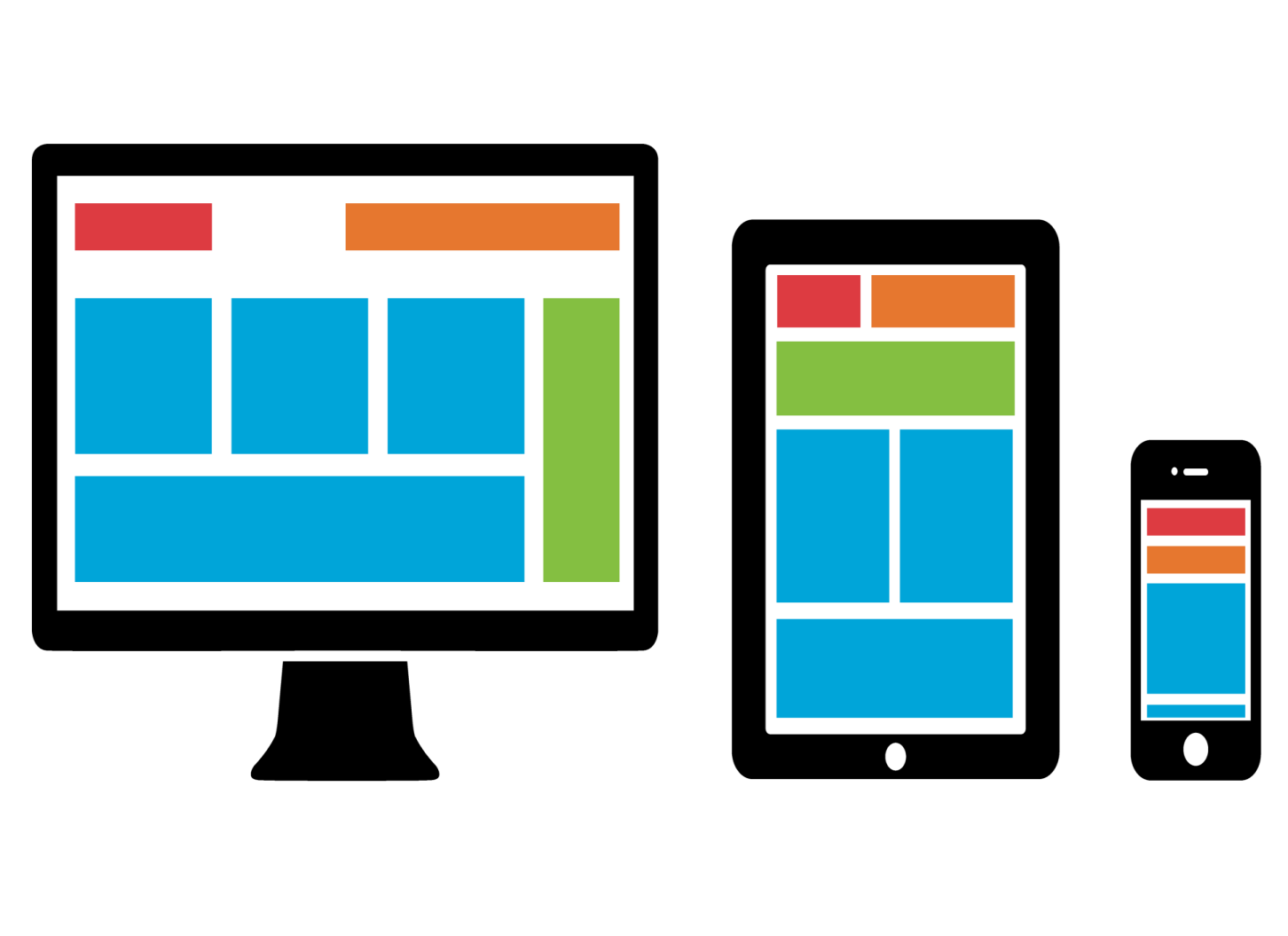 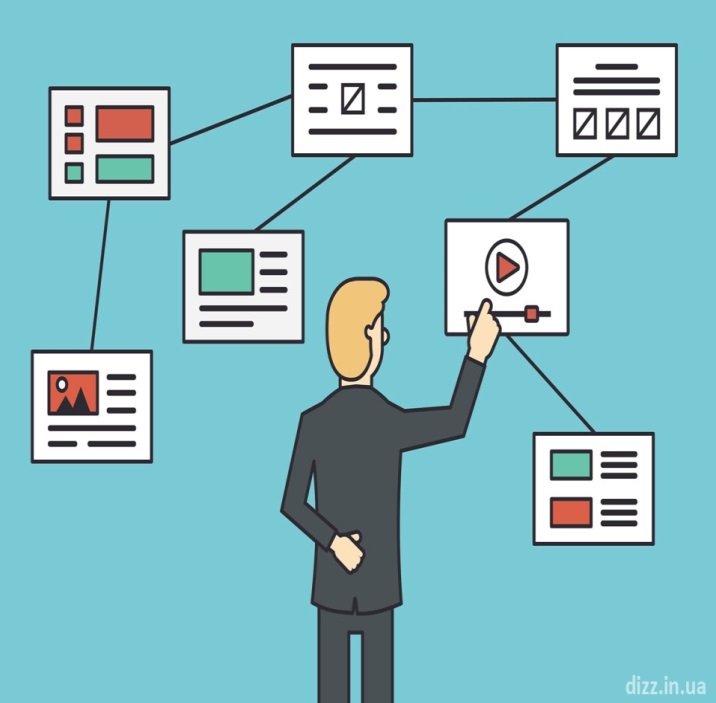 Яку структуру можуть мати сайти?
Головна сторінка сайту, має відповідати таким вимогам:
Яку структуру можуть мати сайти?
Назва сайту, компанії чи сторінки
Логотип власника сайту чи графічний декор
Гіпер-посилання чи панель навігації сайту
Дані, які наповнюють вміст сторінки сайту
Контактні дані тощо
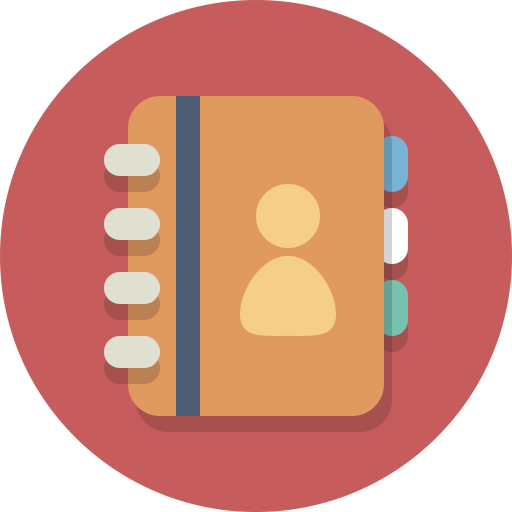 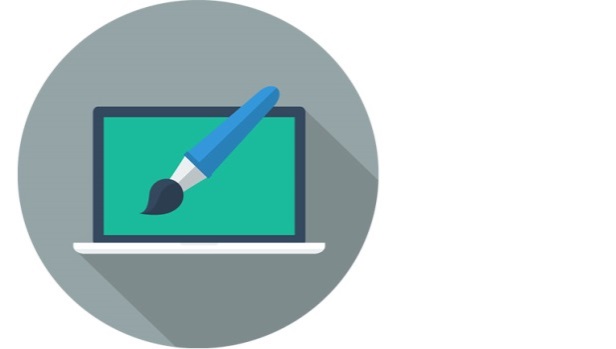 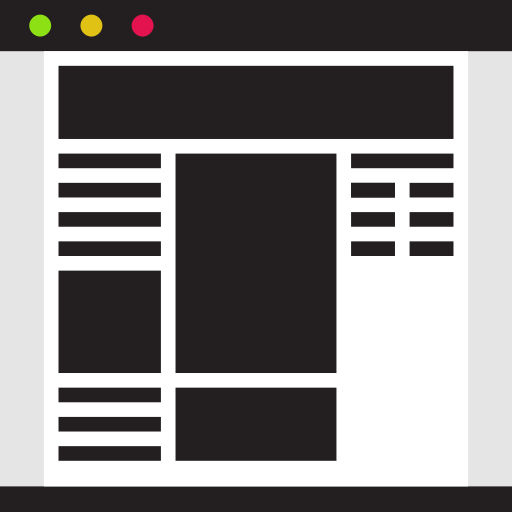 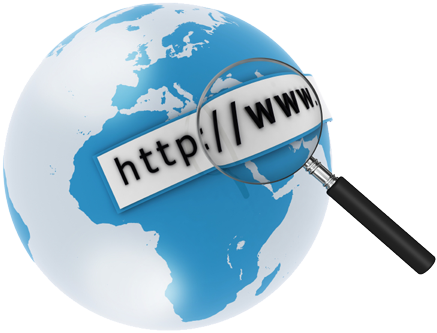 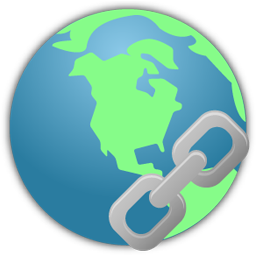 Які відмінності можуть мати веб-сторінки сайта?
Веб-сторінка — документ або інформаційний ресурс, доступ до якого здійснюється за допомогою браузера.
Аудіо
Текст
Відео тощо
Статичні та анімовані графічні зображення
Які відмінності можуть мати веб-сторінки сайта?
При створенні інтерактивних веб-сторінок використовують спеціальні скрипти мовами сценаріїв:
JavaScript
VBScript
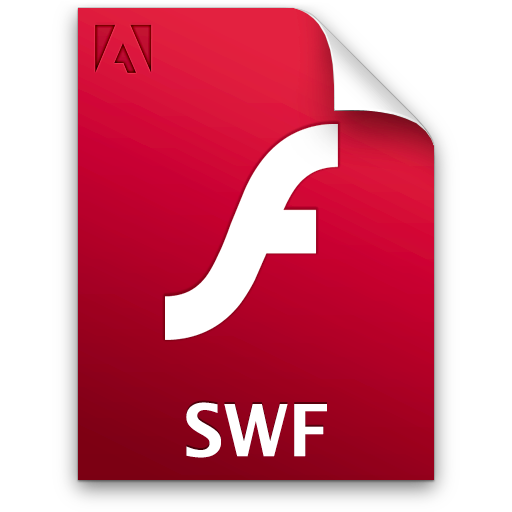 Які відмінності можуть мати веб-сторінки сайта?
Для створення та супроводження динамічних сайтів використовують CMS (Content Management System) — систему управління сайтом, яку називають двигунцем сайту.
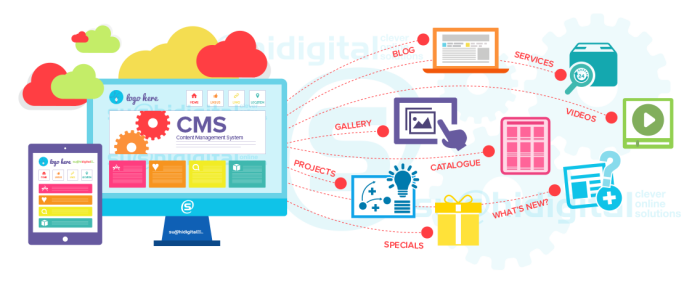 Які відмінності можуть мати веб-сторінки сайта?
Такі двигунці мають багато різних модулів:
форуми
гостьові книги
поштові розсилки
контакти
опитувальники
форми реєстрації
форми пошуку
систему обміну повідомленнями між користувачами
Які перетворюють сайт з інформаційного засобу на комунікаційний.
Які відмінності можуть мати веб-сторінки сайта?
Інформаційний вміст веб-сторінки, як правило, називають контентом.
Сторінки розділу веб-сайту
Домашні сторінки
Форми
Сторінки форуму та чату
Веб-каталоги тощо.
Які відмінності можуть мати веб-сторінки сайта?
Сторінка розділу веб-сайту — це звичайна веб-сторінка, яка заповнюється його автором і не передбачає особливих дій користувача під час роботи з нею.
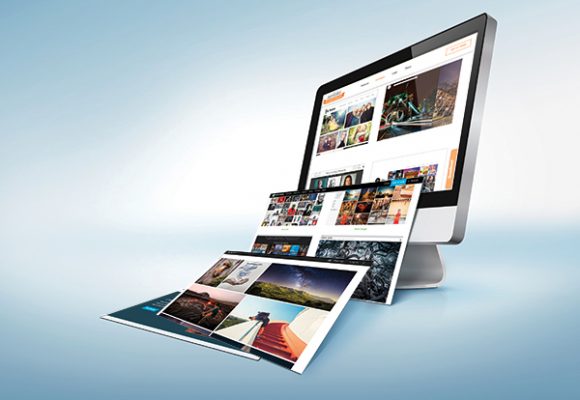 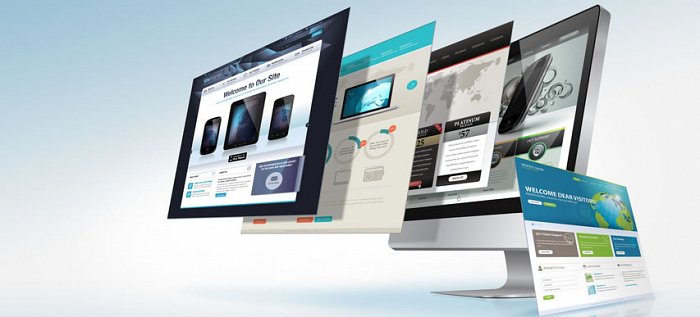 Які відмінності можуть мати веб-сторінки сайта?
Форми застосовують для:
Отримання відомостей про користувачів сайту
Отримання думки з приводу питання, винесеного для обговорення
Виявлення споживчих переваг тощо
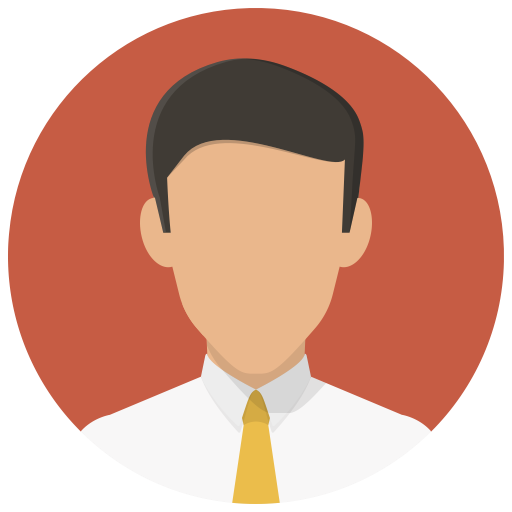 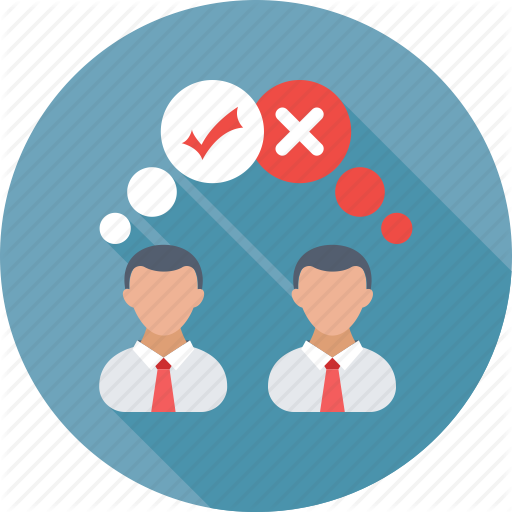 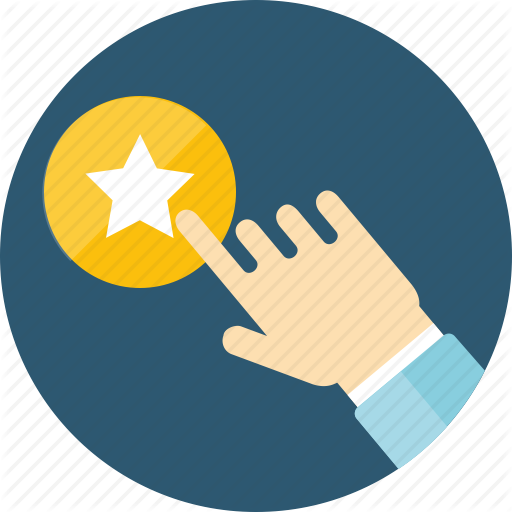 Які відмінності можуть мати веб-сторінки сайта?
До найуживаніших форм належать:
Які відмінності можуть мати веб-сторінки сайта?
Поняття домашня сторінка має декілька значень:
веб-сайт, що належить окремій людині;

головна веб-сторінка;

веб-сторінка (стартова), яка першою завантажується в браузері.
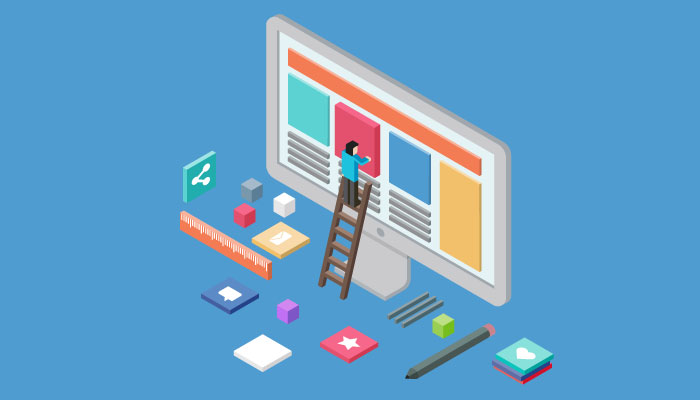 Які відмінності можуть мати веб-сторінки сайта?
Сторінка форуму або чату схожа на таблицю, у рядках якої користувач записує своє повідомлення, при чому відображається:
Його аватар (маленьке зображення, що ідентифікує користувача)
Його мережеве ім'я (нік)
Інструменти для коментування повідомлень
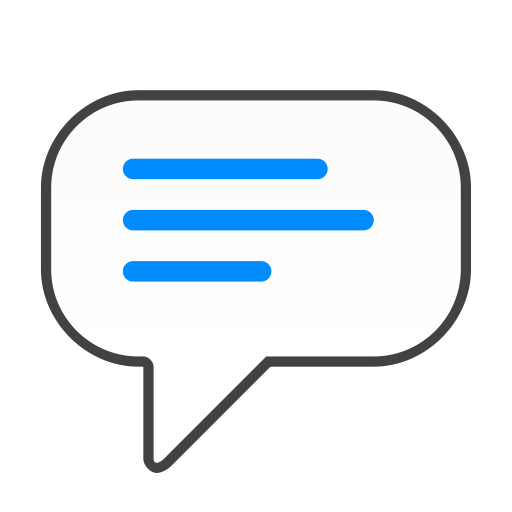 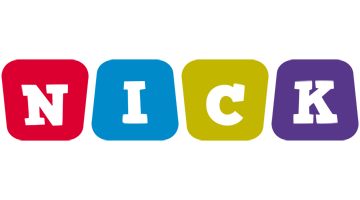 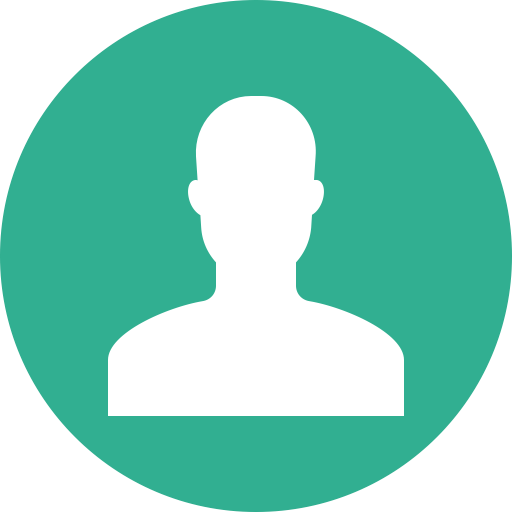 Домашнє завдання
Опрацювати п. 9.3 в підручнику (ст. 258-267).